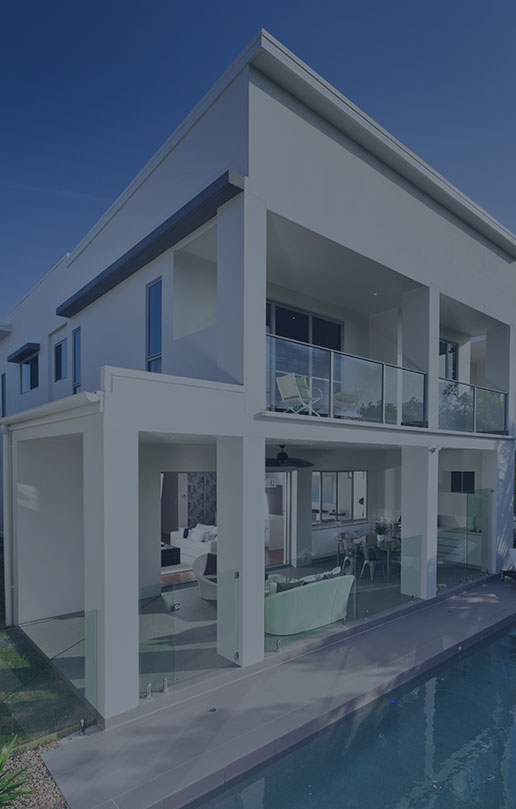 УМНЫЙ ДОМ
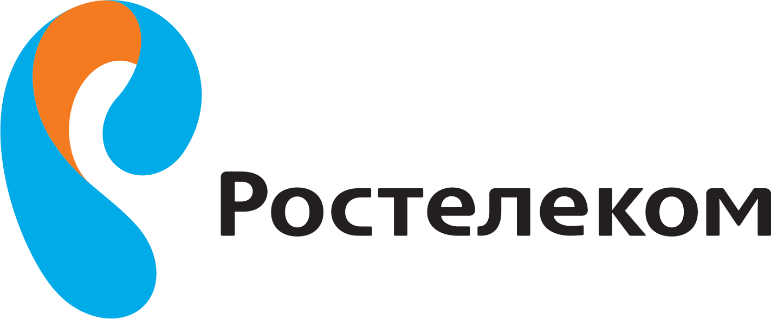 Создать свой умный дом проще, 
чем когда-либо прежде
Основные функции
Защита данных
Внутреннее и внешнее видеонаблюдение
Управление системами освещения
Управление системами климат-контроля
Хранение данных в облаке
Настройки отправки уведомлений через Push, Email, SMS (пока не реализовано)
Управление всем через мобильное приложение или личный web-кабинет
Управление энергоемкими системами дома – котлами, кондиционерами, теплыми полами и др.
Создание гибких сценариев для работы устройств
Технология Z-Wave позволяет дополнять комплекты датчиками любых производителей
Техническая поддержка 24х7
Видеонаблюдение
Основные функции Умного Дома
ПАО «Ростелеком»
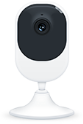 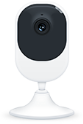 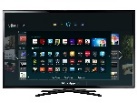 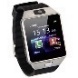 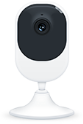 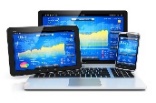 Безопасность
Экономия
Комфорт
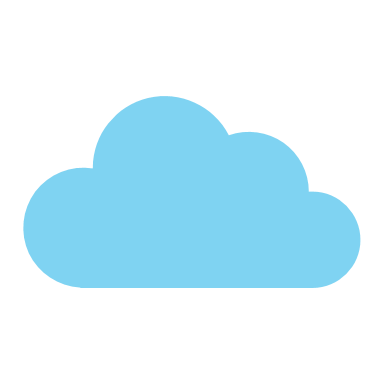 Управление с разных устройств
Платформа обработки и хранения данных 
ПАО «Ростелеком»
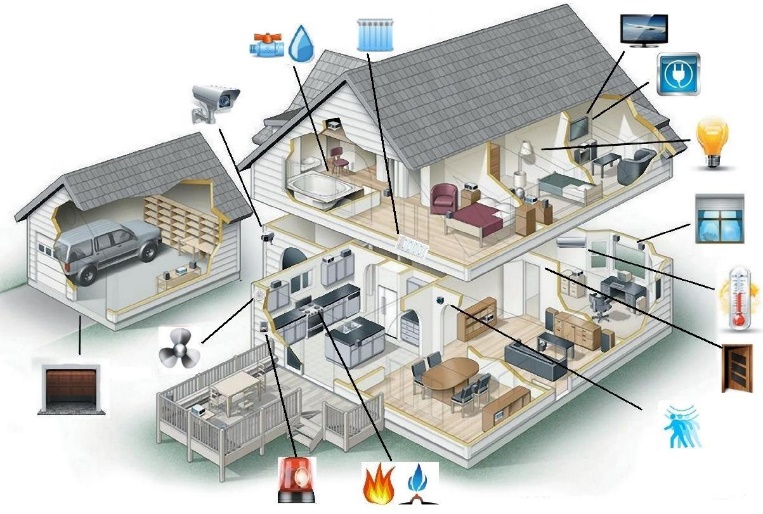 Cloud
платформа
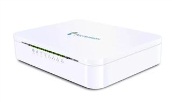 Контроллер Умного дома 
ПАО «Ростелеком»
Пользовательские устройства, датчики, предметы бытовой техники, интегрированные
в систему Умного дома
Целевая аудитория (кабинетные исследования)
По полу/возрасту значимых различий нет;

По географии: наибольший 
спрос в крупных городах (tier 1);

По опыту использования: треть заинтересованных уже пользуются пожарной или охранной сигнализацией;

Потенциальные пользователи относятся к высокодоходному сегменту;

Половина заинтересованных имеет загородный дом, возможно, рассматривают услугу для загородного дома.
Средний доход на семью
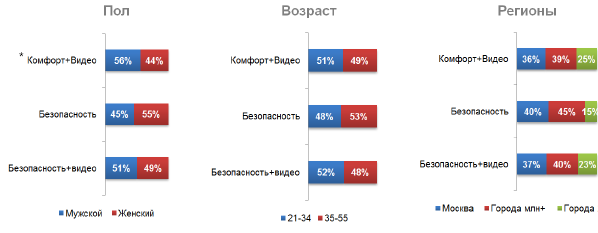 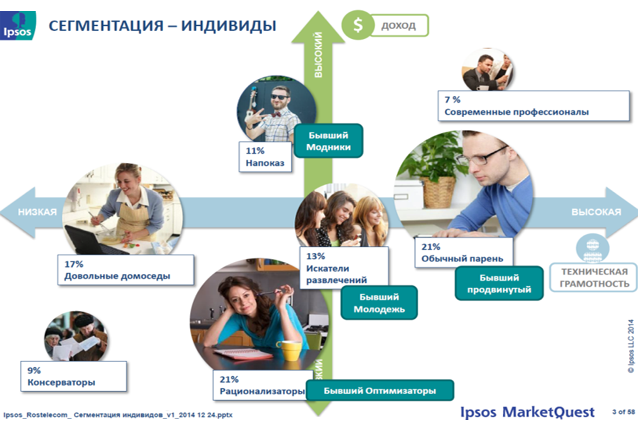 Целевая аудитория по системе ожиданий
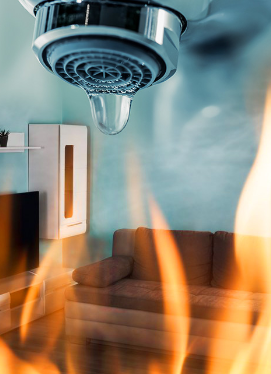 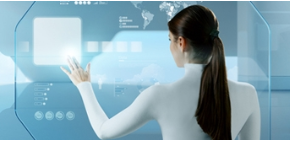 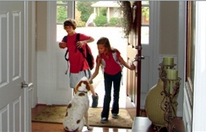 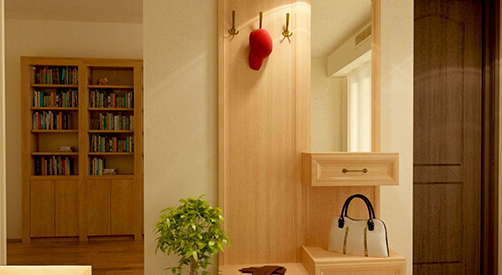 Забота и контроль
Всегда можно узнать о времени прихода ребенка из школы и контролировать, не заглянуло ли ваше чадо в запретную комнату или шкафчик.
Безопасность и комфорт
Позволит своевременно получать уведомления о настраиваемых  опциях (протечка, задымление, движение, открытие двери).
Дополнительный контроль
Является простым в установке – можно прикрепить, не повреждая стены, забрать с собой при переезде, не согласовывая с арендодателем
Защита от несанкционированных проникновений
Тренд
Приобрести,  самостоятельно все настроить и проверить, как работает                                                                                                                                           высокотехнологичное оборудование и сервис
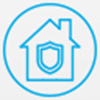 Безопасность 
Вам больше не придется беспокоиться о том, выключен ли утюг и не затопила ли соседей стиральная машинка. 
О любой чрезвычайной ситуации вы УЗНАЕТЕ мгновенно: датчики пришлют уведомление на мобильный телефон.
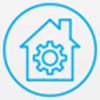 Комфорт
Настройте автоматическое включение и выключение света, открытие и закрывание штор, управляйте бытовыми приборами через мобильное приложение. Это существенно сэкономит ваше время.
4
Комплекты
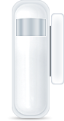 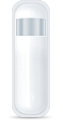 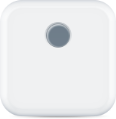 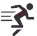 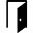 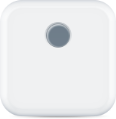 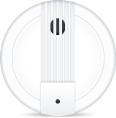 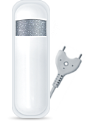 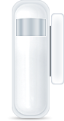 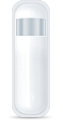 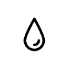 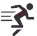 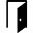 Установка комплектов
1
2
3
ШАГ
 Приобретение комплекта Умный Дом «Безопасность» во всех доступных каналах продаж
ШАГ
 Самостоятельная установка комплекта или вызов мастера РТК за дополнительную плату*
ШАГ
 Последовательное подключение датчиков через протокол Z-Wave (следуя указаниям в личном кабинете (ЛК) smarthome.rt.ru
Рис. Шаг2
Рис. Шаг3
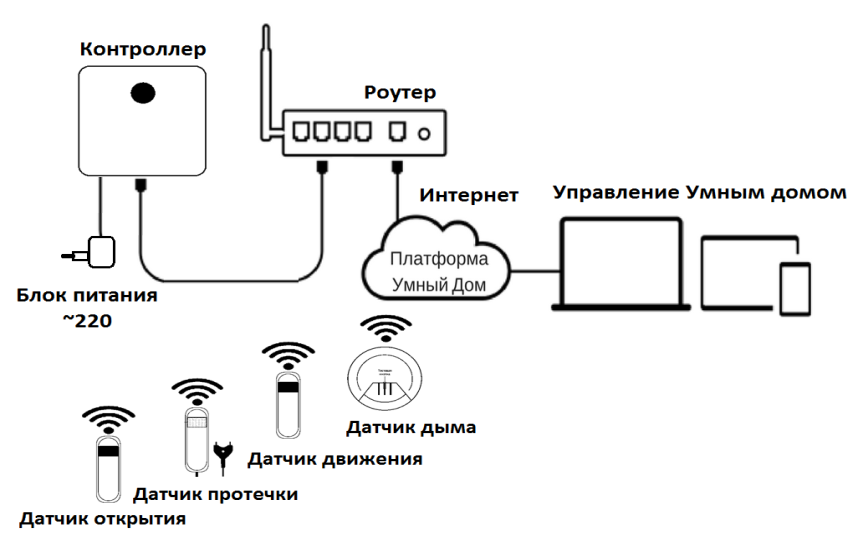 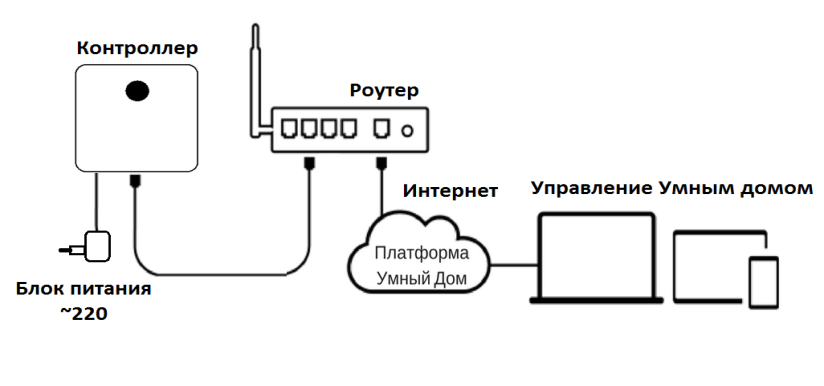 * Стоимость 1000 руб.
6
Функционал датчиков
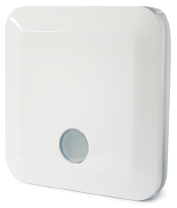 Контроллер «Умный дом» управляет устройствами, настраивает систему «Умного дома», позволяет создавать сценарии, обеспечивает удаленный доступ к «Умному дому» и организует его работу в мобильном приложении Умный дом Ростелеком. 
Контроллер может взаимодействовать одновременно с 230 устройствами Z-Wave.
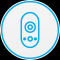 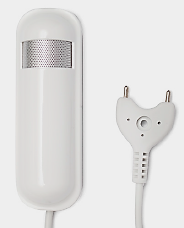 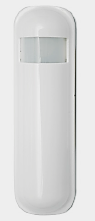 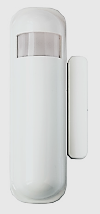 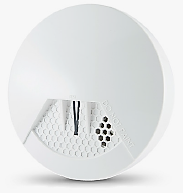 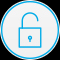 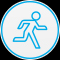 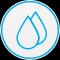 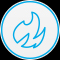 Датчик протечки срабатывает в случае обнаружения протечки, а также фиксирует температуру
и влажность. Установка возможна в любом месте, что помогает обнаружить протечку на ранней стадии
Датчик дыма в случае задымления оповестит о возникшей проблеме
звуковым сигналом, push-уведомлением и сообщением на телефон.
Датчик движения реагирует на движение, фиксирует температуру и освещённость
Датчик открытия детектирует
открытие двери/ окна, фиксирует температуру и освещённость
Датчики идеальны для управления световыми и охранными сценариями
7
Z-Wave - протокол
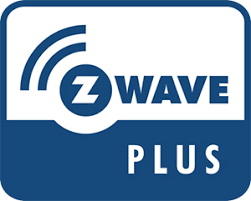 Z-Wave – беспроводной сертифицированный радиопротокол, созданный для домашней автоматизации. 
стандартизированный;
широко распространенный (более 200 производителей по всему миру);
доступный (цена (в отличие от проводных) и управление);
энергосберегающий (работа от батареек длительного срока действия).
экологичность
mesh-сеть
устойчивость к помехам
безопасность данных
plug&play
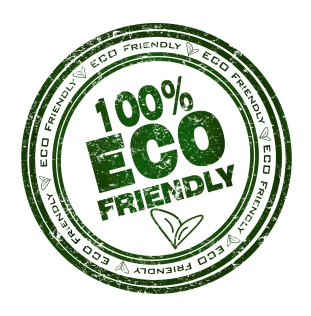 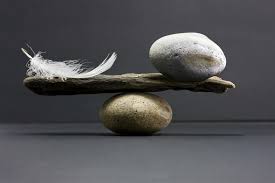 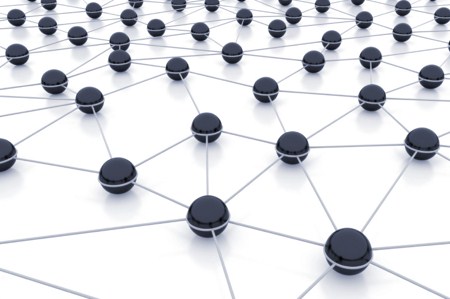 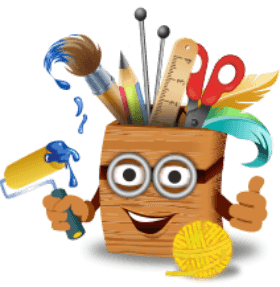 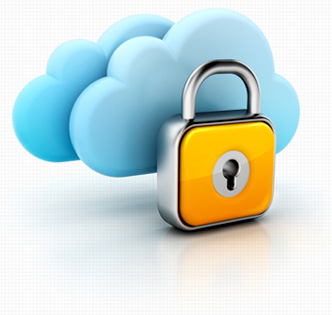 Ячеистая система
Внушительный радиус
Бесперебойность работы
Элементарная установка
Простая настройка
Удобное управление
Защищенная передача данных
Шифрование
Хранение
Не страшны помехи из-за соседства с др. сетями, телефонами, электроникой
Безопасная беспроводная сеть
Низкие показатели излучения
8
Дополнительные устройства:
Умная розетка (реле, вилка, розеточный модуль)
Реле для управления бытовыми приборами, вставляемое в розетку 

Может быть установлено с торшерами, люстрами, бра, конвекторными батареям, вентиляторами, утюгами и другими приборами.
- Режим защиты от детей, в котором всё локальное управление заблокировано;
- Настройка режима восстановление после сбоев питания;
- Таймер автоматического отключения;
- Функция измерения электроэнергии;
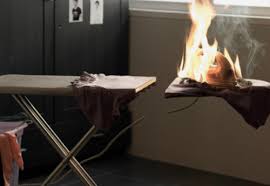 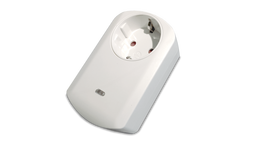 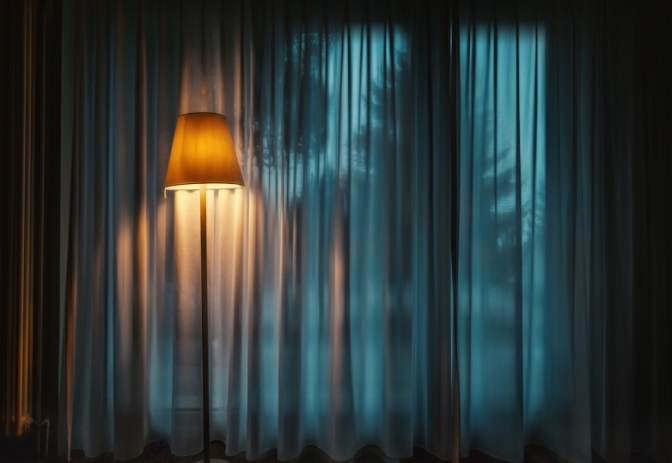 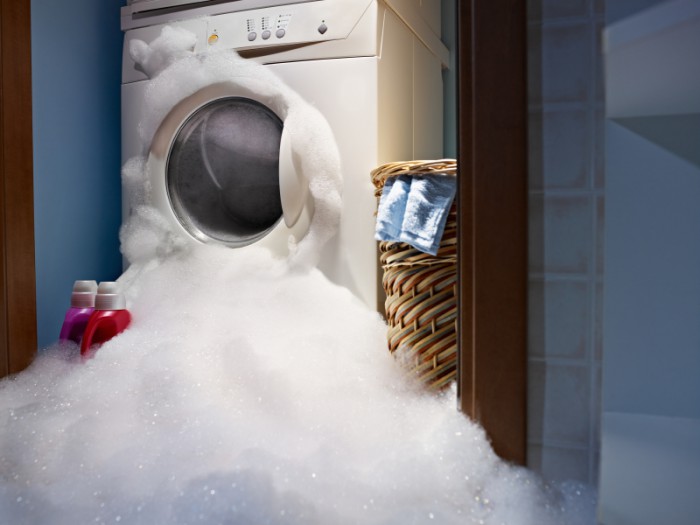 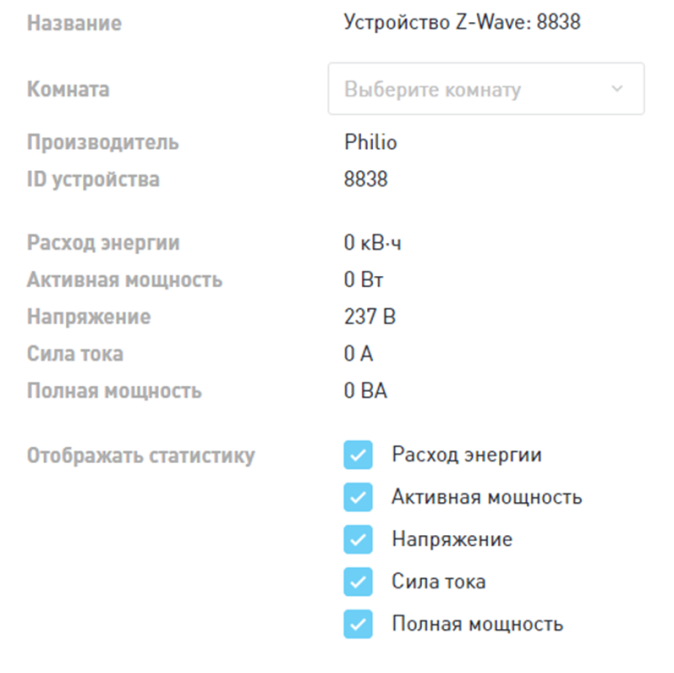 9
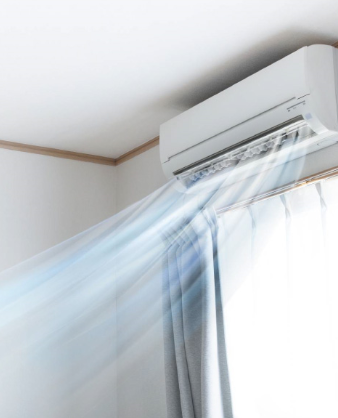 SMART ТЕХНИКА
Управление электроприборами через сценарии

Любой прибор можно подключить к системе через управляемые Smart розетки. Простой чайник, утюг, вентилятор, настольная лампа — со Smart розетками все становится умнее. 

Варианты сценариев:
включение света при срабатывании датчика открытия;
включение камеры на запись при срабатывании датчика движения;
автоматическое включение света ночью в режиме «в отъезде»;

 Система запустит приборы по необходимости, или предложит это сделать самостоятельно пользователю. 
Вы сами сможете расширить действия системы, постепенно автоматизируя свой дом.
10
Дополнительные устройства:
Умная лампочка
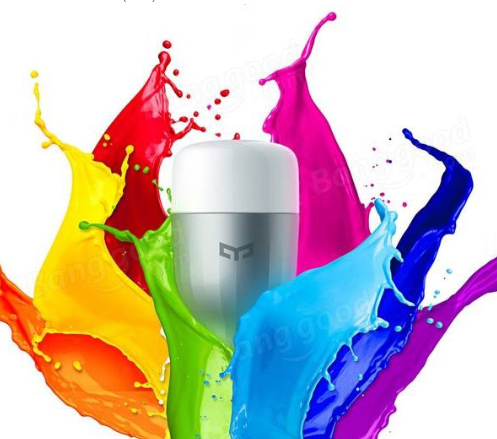 Первая в мире RGBW светодиодная лампа, управляемая посредством Z-Wave и совместимая с любой Z-Wave сетью
интенсивность свечения;
регулировка оттенков освещения (16 млн. вариантов);
регулировка яркости;
графическая аналитика.
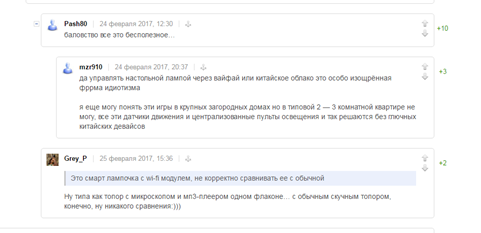 цоколь E27;

световой поток - 600 лм;

потребление 6,7 Вт = 60 Вт обычной лампы.
11
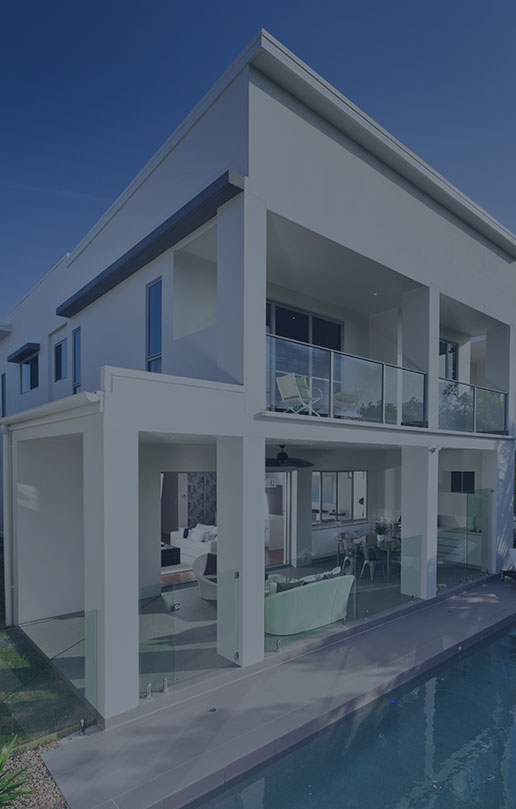 Преимущества  услуги
УМНЫЙ ДОМ
Удобный и понятный интерфейс 
  личного кабинета
Безопасность данных (хранение 
   данных в ЦОДах «Ростелеком»)
Создание сценариев
Оборудование в рассрочку
Управление через web и МП, выбор каналов          оповещения
Круглосуточная техническая 
 поддержка 8-800-1000-800
12
Сравнение с конкурентами
Rubetek «Умная квартира»
EZVIZ «Стартовый набор»
Rubetek «Безопасность и защита от протечки»
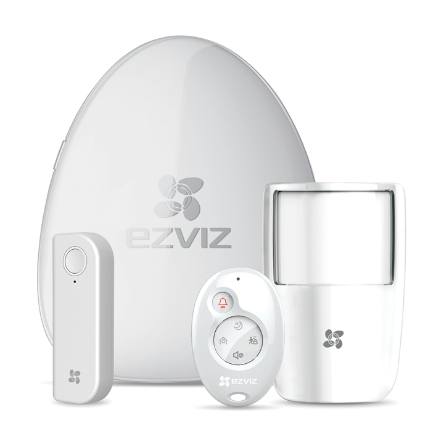 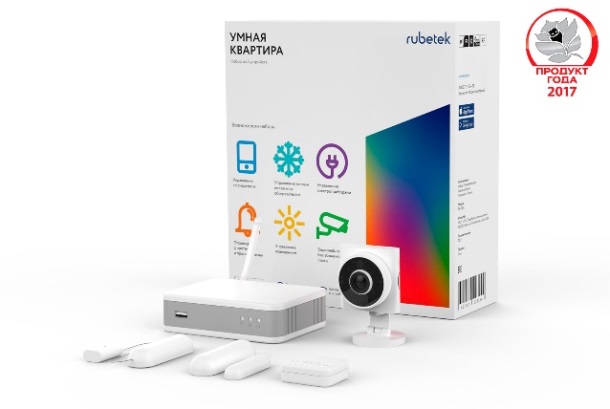 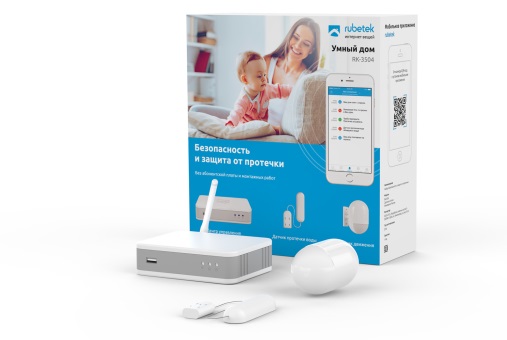 Состав комплекта:
Состав комплекта:
Состав комплекта:
Контроллер (поддерживает до 32 датчиков)
Датчик движения 
Датчик открытия двери
Пульт дистанционного управления

Цена: 11990 руб.
Контроллер(поддерживает до 300 датчиков)
Датчик движения 
Датчик открытия двери
Датчик протечки
Миниатюрная видеокамера
Реле для двухклавишного выключателя

Цена: 15990 руб.
Контроллер (поддерживает до 300 датчиков)
Датчик движения 
Датчик протечки

Цена: 9990 руб.
13
Сравнение с конкурентами
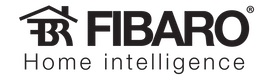 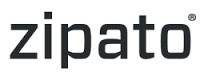 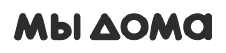 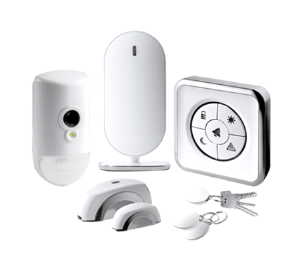 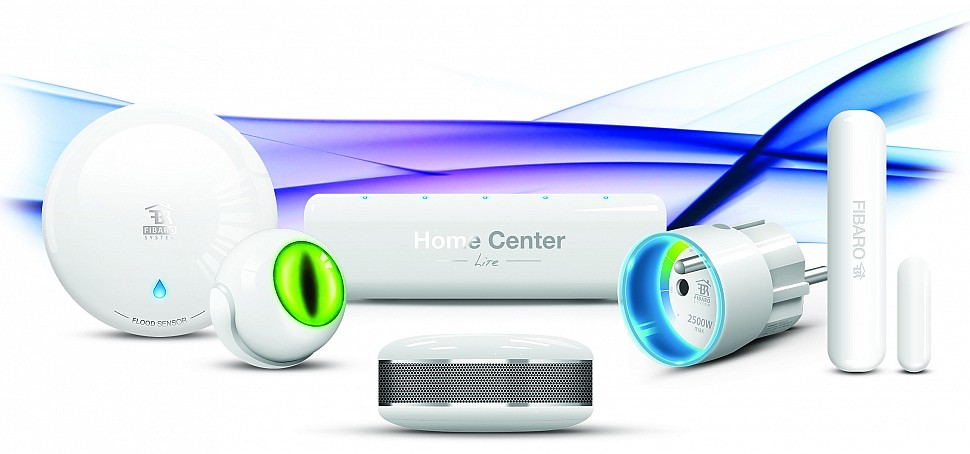 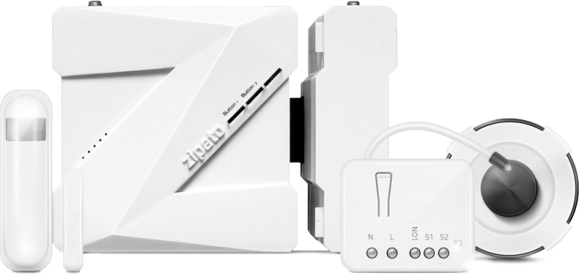 Состав комплекта:
Состав комплекта:
Состав комплекта:
контроллер
датчик открытия
датчик движения
датчик протечки
датчик дыма
розеточный модуль 

Цена: 52 360 рублей

самый продвинутый и дорогой на российском рынке
контроллер
датчик открытия + термометр датчик протечки
мини-панель управления 
розеточный модуль
датчик движения

Цена: 24 000 рублей

Z-Wave, ZIGBEE, KNX, ONVIF и UPnP
контроллер
датчик открытия
мини-панель управления
3 бесконтактных ключа
камера со встроенным датчиком движения

Цена: 15 900 рублей

В дополнение к охранной системе Гольфстрим
14
Life Control by МегаФон
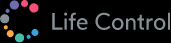 Умная розетка
1,990 ₽
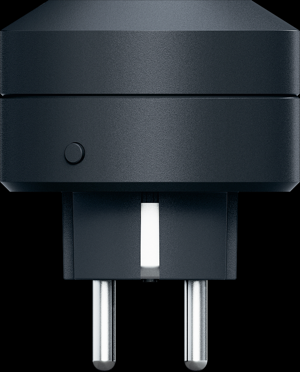 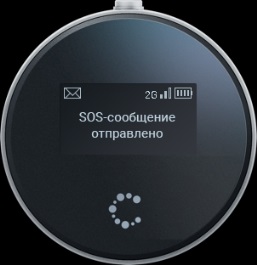 Геотрекер
4,790 ₽
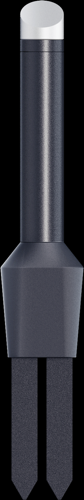 Датчик ухода за  растениями
2,690 ₽
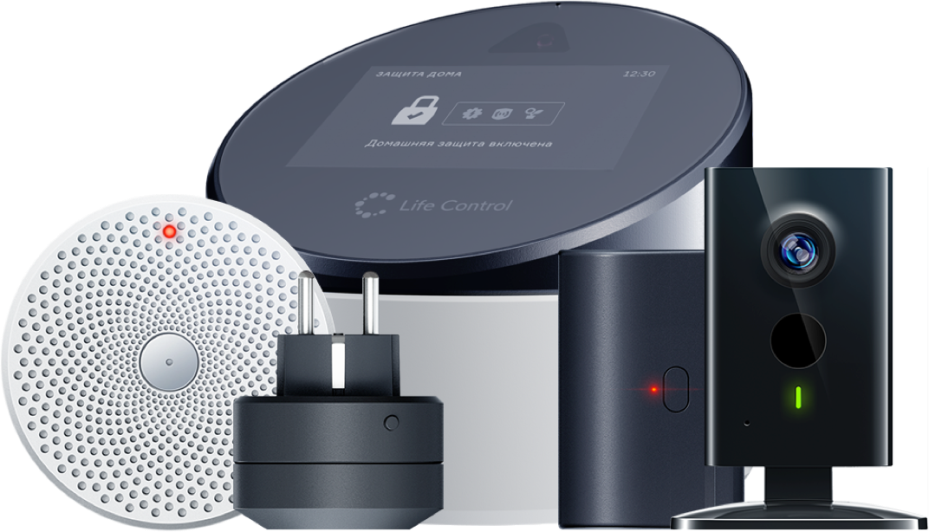 Для работы Life Control необходимо:

SIM-карта «Мегафон» с ТП «Мегафон-Умный дом»

Что входит в тариф?

Бесплатный 3G/4G трафик для пользования услугами LifeControl (50 Мб, далее – 3 руб./Мб)
Сохранение видео на локальный архив на SD-карту
Видео онлайн-трансляцию с камеры Хаба и дополнительных камер

Абонплата:

1) за облачное хранилище (от 300 до 500  ₽/мес., от 5 до 30 дней) – не обязательно
2) за устройства УД (до 5 шт.  – 300, до 10  шт. – 500, до 30 шт. – 750 ₽/мес.).
Комплект Базовый:
Комплект Безопасность:
контроллер
умная розетка
датчик протечки воды
датчик движения




Цена: 10 675 рублей
контроллер
датчик открытия и закрытия
датчик протечки воды
датчик дыма
датчик движения
Wi-fi - камера

Цена: 16 555 рублей
15
Конкуренты с комплектами Умный Дом
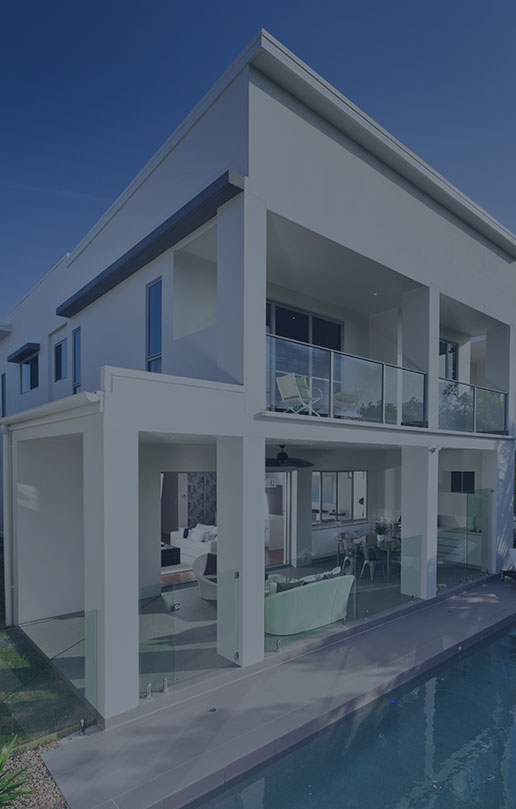 Спасибо!
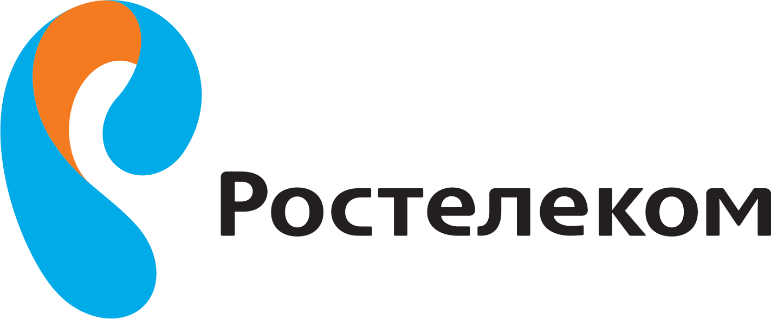